Provably Efficient RL with Rich Observations via Latent State Decoding
Simon S. Du, Akshay Krishnamurthy, Nan Jiang, Alekh Agarwal, Miroslav Dudík, John Langford

Presenter: Ruoyao Wang
[Speaker Notes: 1]
PRESENTATION AGENDA
Setting
Approach
Experiments
[Speaker Notes: 2]
Setting
[Speaker Notes: 10]
Task Setting
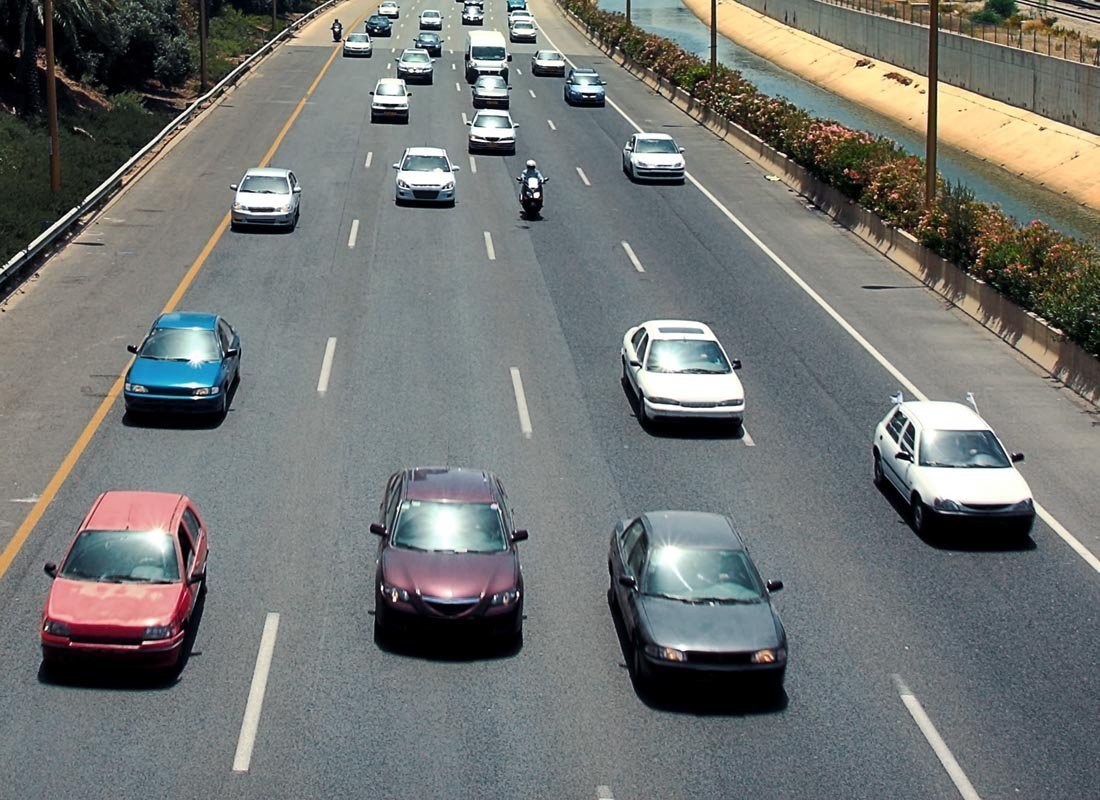 Rich Observation Environment: an agent can observe a large observation space, e.g., texts, images
Difficulty for RL with Rich Observation: it is not practical to explore the observation space
Assumption: Observations are generated by states from a small finite latent state space
Block Markov Decision Process (BMDP)
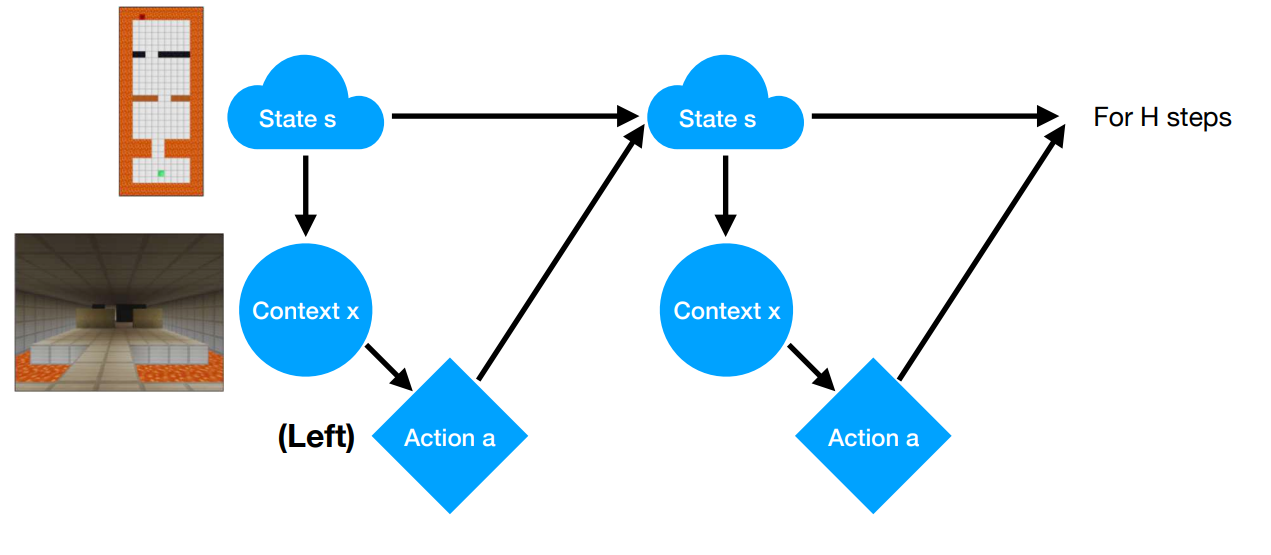 Figure from paper authors’ slides
Notations
Block Markov Decision Process (BMDP)
[Speaker Notes: Add a figure here to demonstrate]
Block Structure Assumption
Episodic Assumption
…
…
Idea
Solve rich observation BMDP by reducing it to a tabular RL problem.
Hard
Easy
Maximum Reaching Probability and Policy Cover
Approach
Learn the Decoding Function
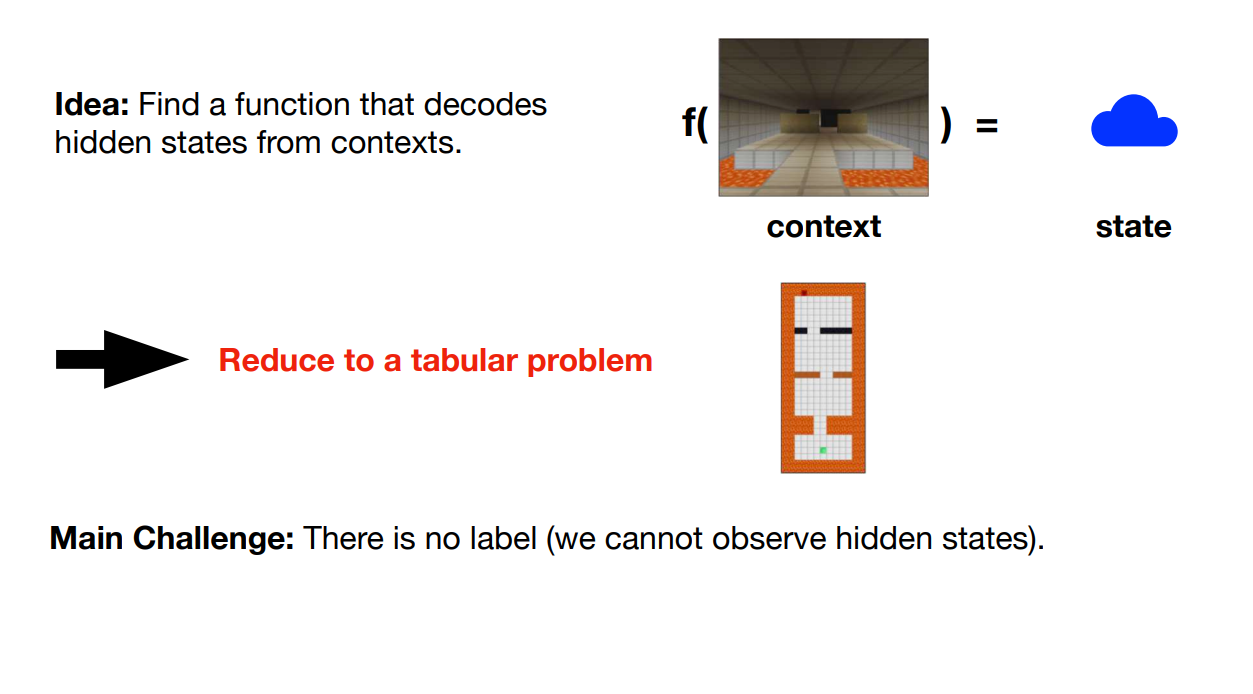 Ideally
Unfortunately, we do not know about the state.
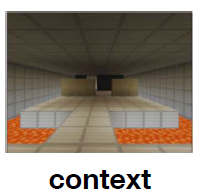 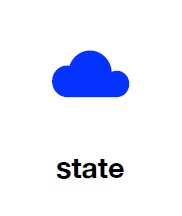 Low-dimensional Shared Space
Parts of the figures from paper authors’ slides
Learn the Decoding Function
Learn the Decoding Function
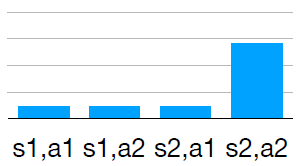 Learn the Decoding Function
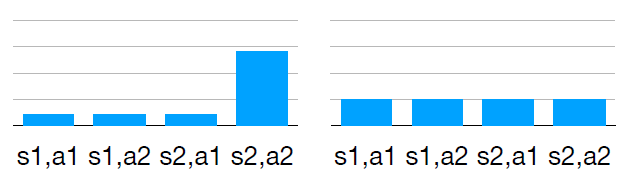 Learn the Decoding Function
Learn the Decoding Function
Learn the Decoding Function
Learn the Decoding Function
Learn the Policy Cover
Learn the Policy Cover
Dynamic Programming for Reaching a State
Step
Learn the Policy Cover
Dynamic Programming for Reaching a State
Step
Learn the Policy Cover
Dynamic Programming for Reaching a State
Step
Learn the Policy Cover
Special Case: Deterministic BMDPs
Special Case: Deterministic BMDPs
Special Case: Deterministic BMDPs
Sample Complexity for Deterministic BMDPs
Sample Complexity for Deterministic BMDPs
[Speaker Notes: Need to explain some of the equations on the blackboard]
Sample Complexity for Deterministic BMDPs
Experiments
Environment
Combination Lock
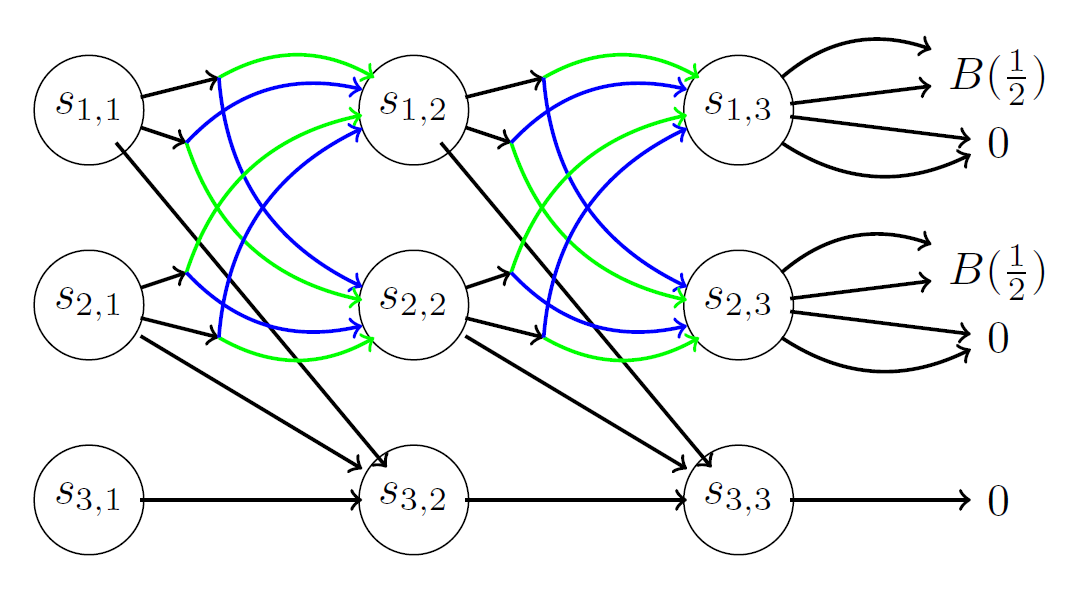 Figure from the original paper
Algorithms
Baseline: Q-Learning
Skyline: ORACLE-Q (Jin et al., 2018)
Jin, Chi, et al. "Is Q-learning provably efficient?." arXiv preprint arXiv:1807.03765 (2018).
Results
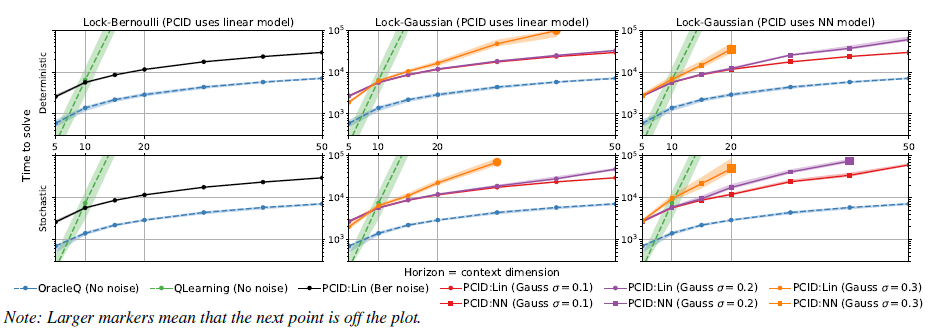